Solution Concentration
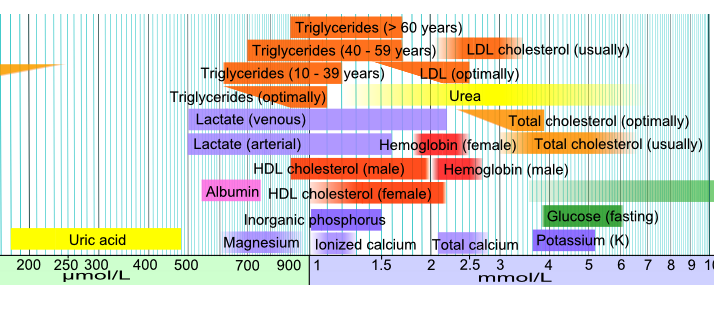 Calculations of Solution Concentration
Mole fraction – the ratio of moles of solute to total moles of solution
Calculations of Solution Concentration:Molarity
Molarity is the ratio of moles of solute to liters of solution
Preparation of Molar Solutions
Problem: How many grams of sodium chloride are needed to prepare 1.50 liters of 0.500 M NaCl solution?
Step #1: Ask “How Much?” (What volume to prepare?)
Step #2: Ask “How Strong?” (What molarity?)
Step #3: Ask “What does it weigh?” (Molar mass is?)
1.500 L
0.500 mol
58.44 g
= 43.8 g
1 L
1 mol
Serial Dilution
Problem: What volume of stock (11.6 M) hydrochloric acid is needed to prepare 250. mL of 3.0 M HCl solution?
MstockVstock = MdiluteVdilute
(11.6 M)(x Liters) = (3.0 M)(0.250 Liters)
x Liters = (3.0 M)(0.250 Liters)
		             11.6 M
= 0.065 L